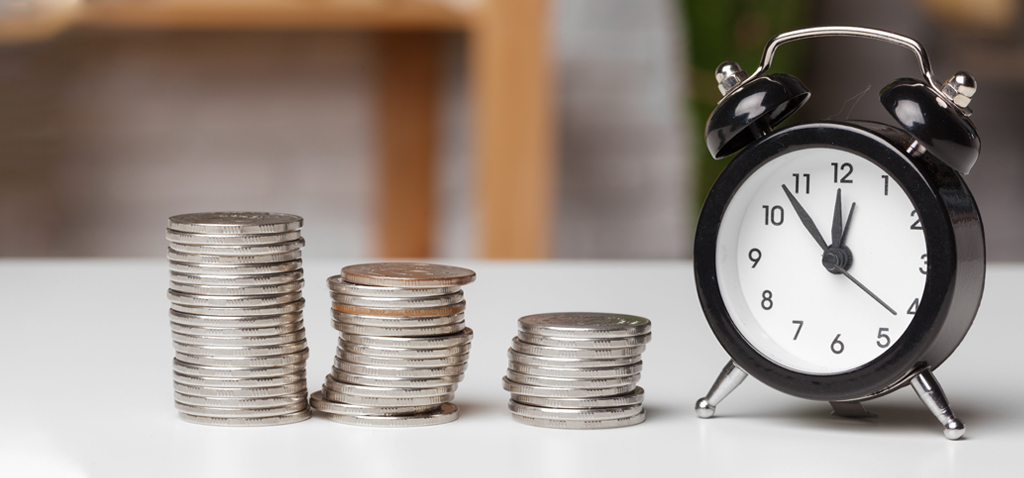 МИКРОФИНАНСОВЫЕ ОРГАНИЗАЦИИ.ЧЕРНЫЕ КРЕДИТОРЫ
КРЕДИТ ЕСТЬ, А ДЕНЕГ НЕТ
Отделение Кемерово          

Январь 2025 г.
2
МИКРОФИНАНСОВЫЕ ОРГАНИЗАЦИИ.  ЧЕРНЫЕ КРЕДИТОРЫ
СУММА ПЛАТЕЖЕЙ ПО КРЕДИТУ/МИКРОЗАЙМУ НЕ ДОЛЖНА ПРЕВЫШАТЬ 30% ОТ ВАШЕГО ДОХОДА!
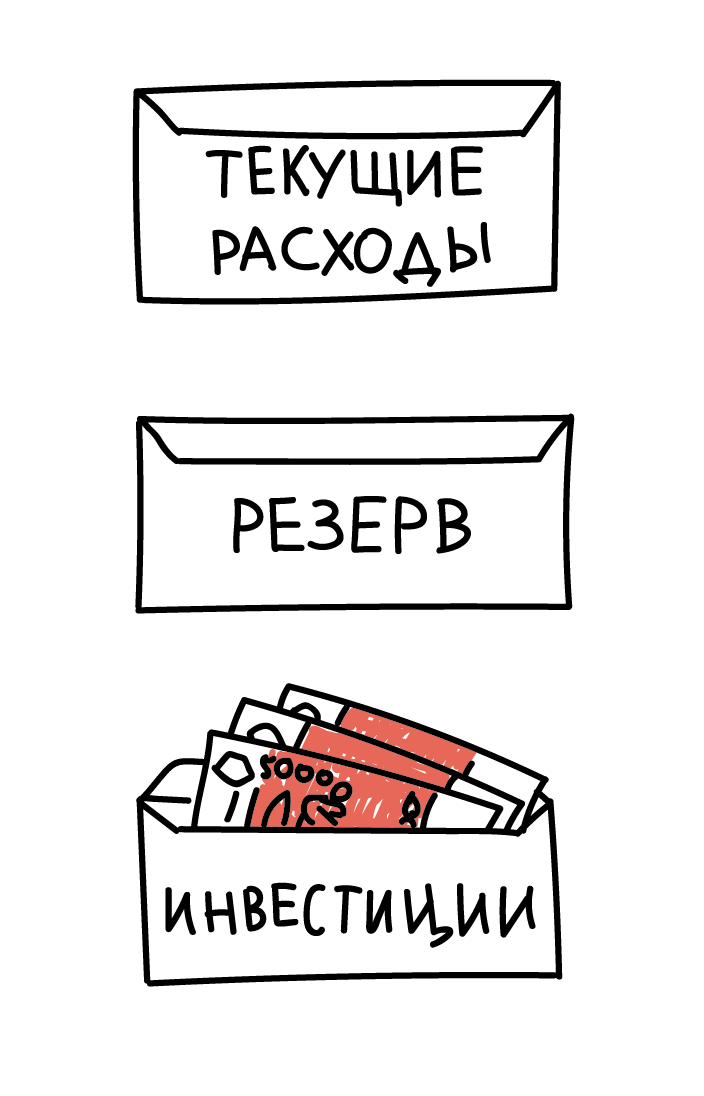 Текущие цели
Сбережения 
    (накопления на крупные покупки, 
    непредвиденные расходы, финансовая 
    подушка безопасности)
Свободные средства 
    (ДЛЯ ПОГАШЕНИЯ ДЕЙСТВУЮЩЕГО КРЕДИТА     
     или МИКРОЗАЙМА, оплаты страховки либо для 
     инвестирования)
3
МИКРОФИНАНСОВЫЕ ОРГАНИЗАЦИИ.  ЧЕРНЫЕ КРЕДИТОРЫ
Банк России – Мегарегулятор (с 2013 года)
Осуществляет регулирование, контроль и надзор за деятельностью финансового рынка, в том числе и рынка микрофинансирования
4
МИКРОФИНАНСОВЫЕ ОРГАНИЗАЦИИ.  ЧЕРНЫЕ КРЕДИТОРЫ
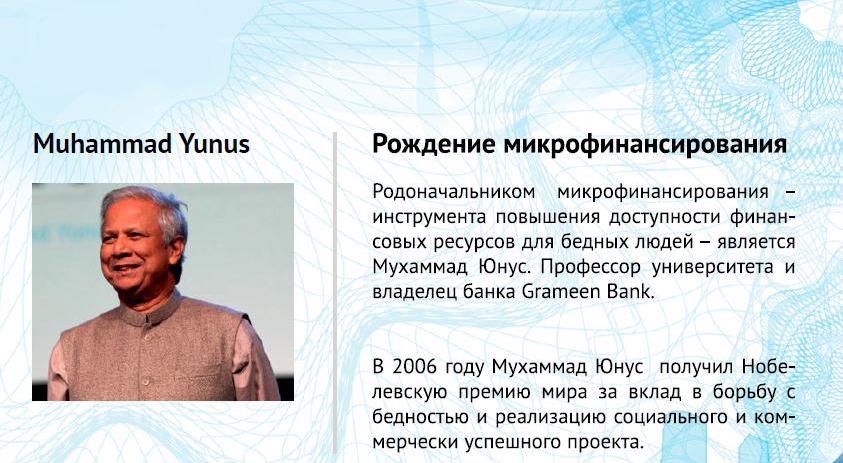 5
МИКРОФИНАНСОВЫЕ ОРГАНИЗАЦИИ.  ЧЕРНЫЕ КРЕДИТОРЫ
Социально-экономическая значимость микрофинансирования:
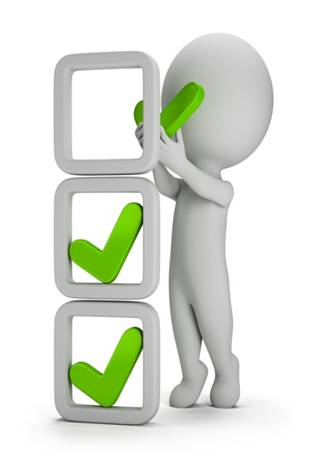 6
МИКРОФИНАНСОВЫЕ ОРГАНИЗАЦИИ.  ЧЕРНЫЕ КРЕДИТОРЫ
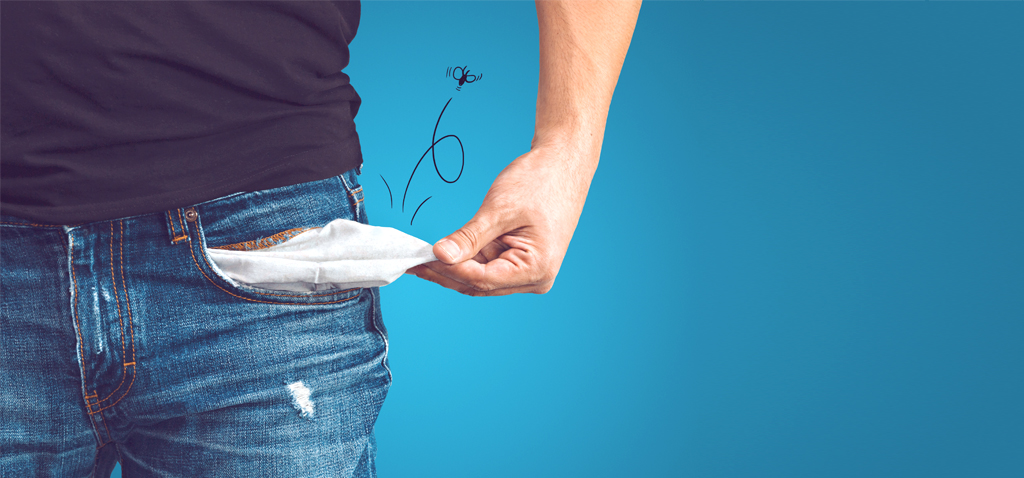 А нужен ли вам микрозайм? 
Давайте это поймем!
Во-первых, определитесь, действительно ли ваша ситуация настолько критическая, что на ее решение нужно занимать деньги?Во-вторых, оцените свои возможности: деньги, взятые в долг, нужно возвращать, да еще и с процентами. Сможете ли вы вернуть заем вовремя без сильного вреда для будущего бюджета?
7
МИКРОФИНАНСОВЫЕ ОРГАНИЗАЦИИ.  ЧЕРНЫЕ КРЕДИТОРЫ
ЧТО ТАКОЕ КРЕДИТЫ И ЗАЙМЫ? 
ГЛАВНЫЕ ХАРАКТЕРИСТИКИ:
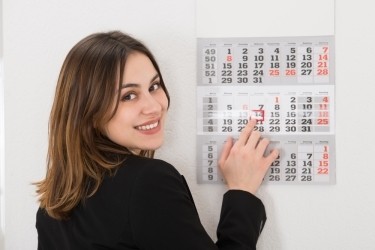 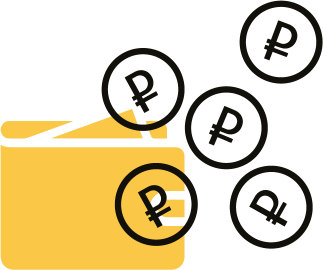 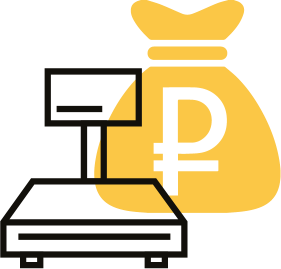 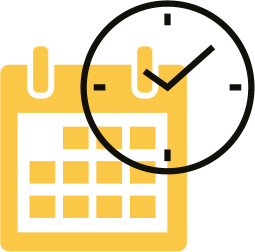 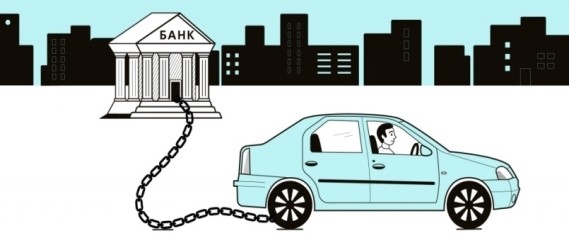 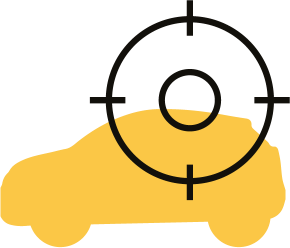 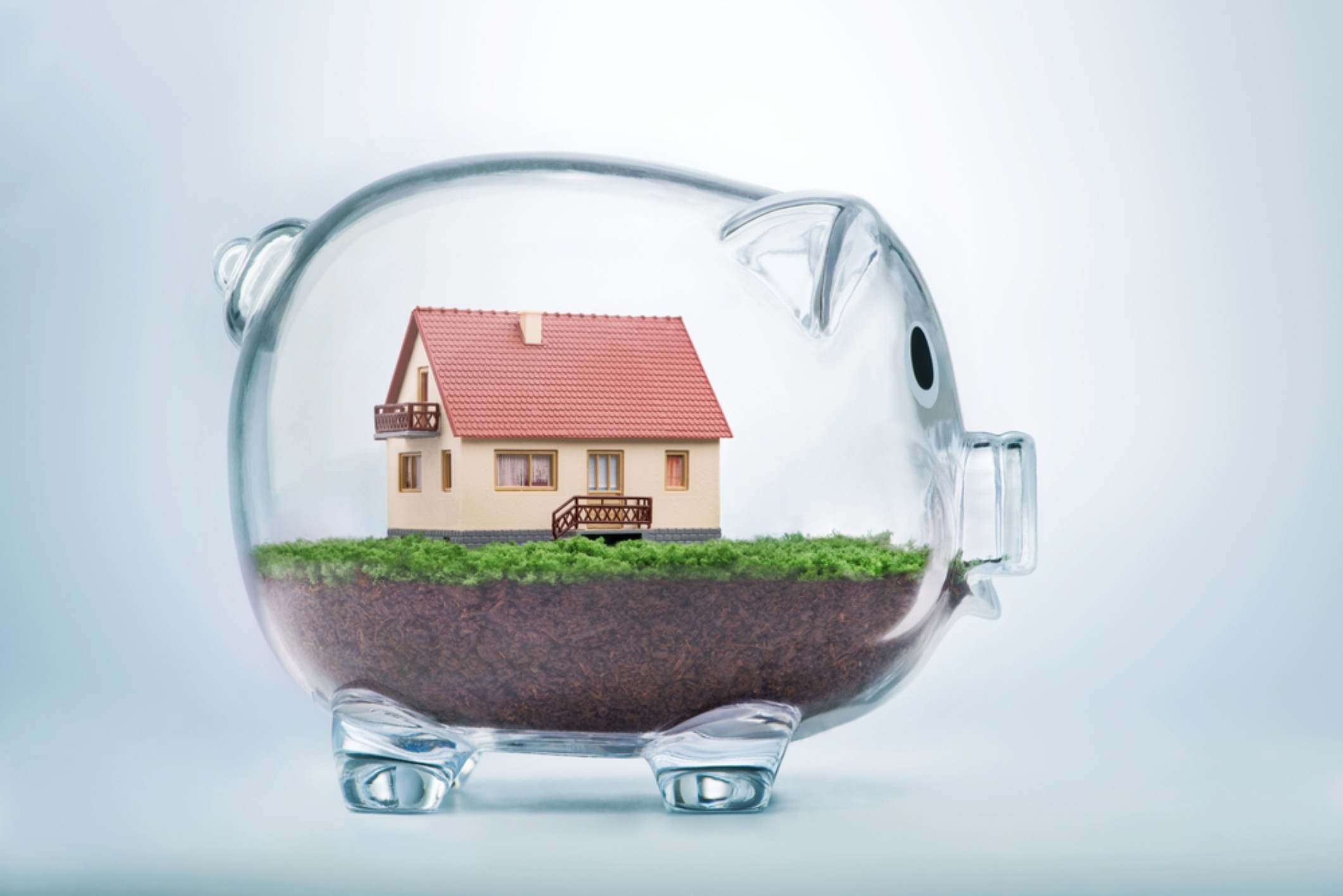 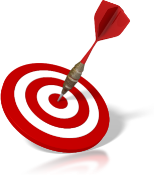 РАЗМЕР  ПЛАТЕЖА
ЦЕЛЬ
СУММА
СРОК
8
МИКРОФИНАНСОВЫЕ ОРГАНИЗАЦИИ.  ЧЕРНЫЕ КРЕДИТОРЫ
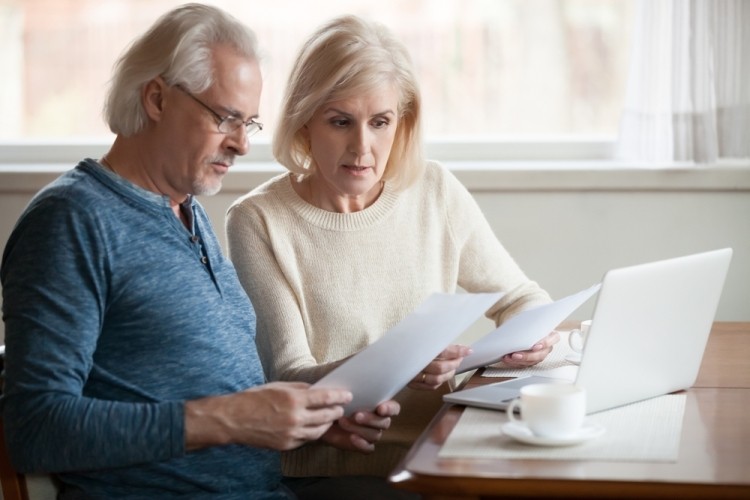 КРЕДИТ ДОЛЖЕН ВЫСТУПАТЬ ИНСТРУМЕНТОМ РАЗВИТИЯ И ПОЛУЧЕНИЯ БЛАГА В БОЛЕЕ КОРОТКИЕ СРОКИ!ОБЩИЕ ТРЕБОВАНИЯ ДЛЯ ПОЛУЧЕНИЯ КРЕДИТА / МИКРОЗАЙМА:
ПРЕДОСТАВИТЬ НЕОБХОДИМЫЕ ДОКУМЕНТЫ
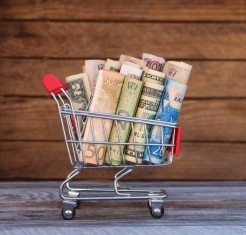 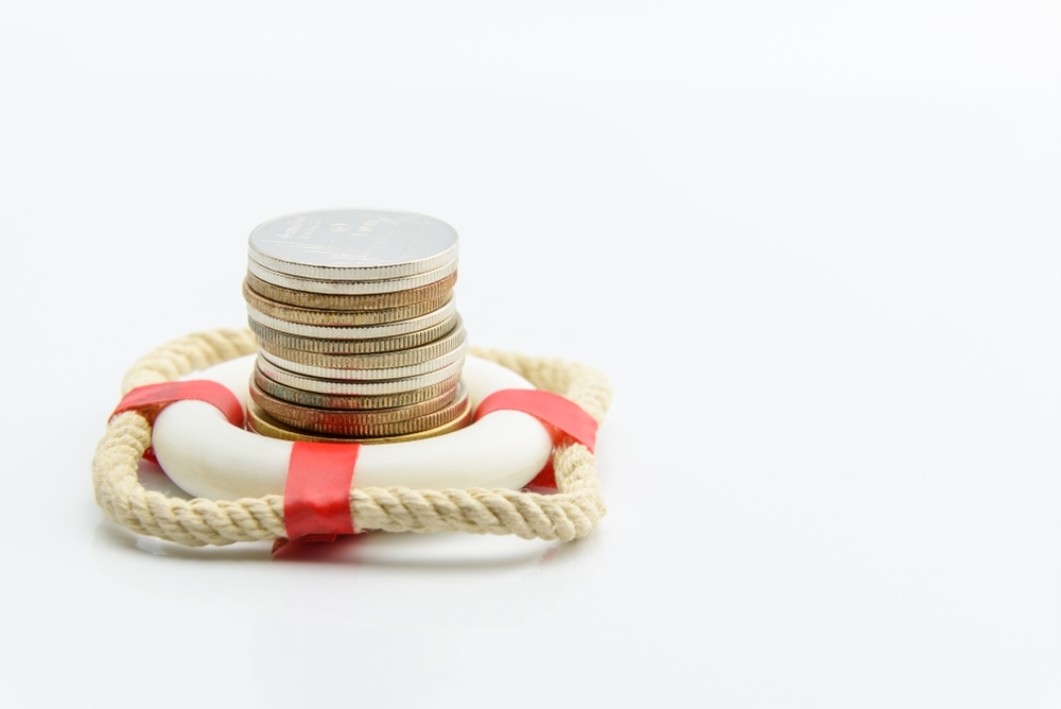 СООБЩИТЬ СВОЙ ДОХОД
ОФОРМИТЬ СТРАХОВКУ 
(ПО ЖЕЛАНИЮ)
9
МИКРОФИНАНСОВЫЕ ОРГАНИЗАЦИИ.  ЧЕРНЫЕ КРЕДИТОРЫ
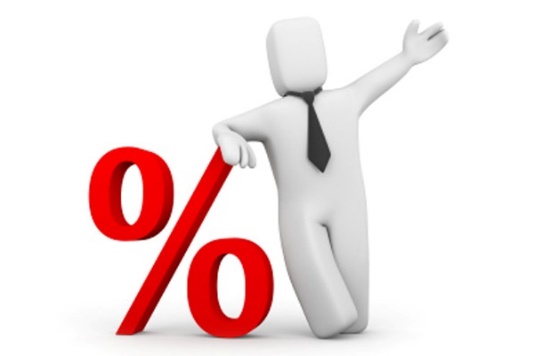 ОСНОВНЫЕ СХОДСТВА И  РАЗЛИЧИЯ
10
МИКРОФИНАНСОВЫЕ ОРГАНИЗАЦИИ.  ЧЕРНЫЕ КРЕДИТОРЫ
МИКРОЗАЙМЫ (ОНЛАЙН ЗАЙМЫ) В МИКРОФИНАНСОВЫХ КОМПАНИЯХ
Использовать слова «микрофинансовая организация» 
или «мфо» в названии запрещено
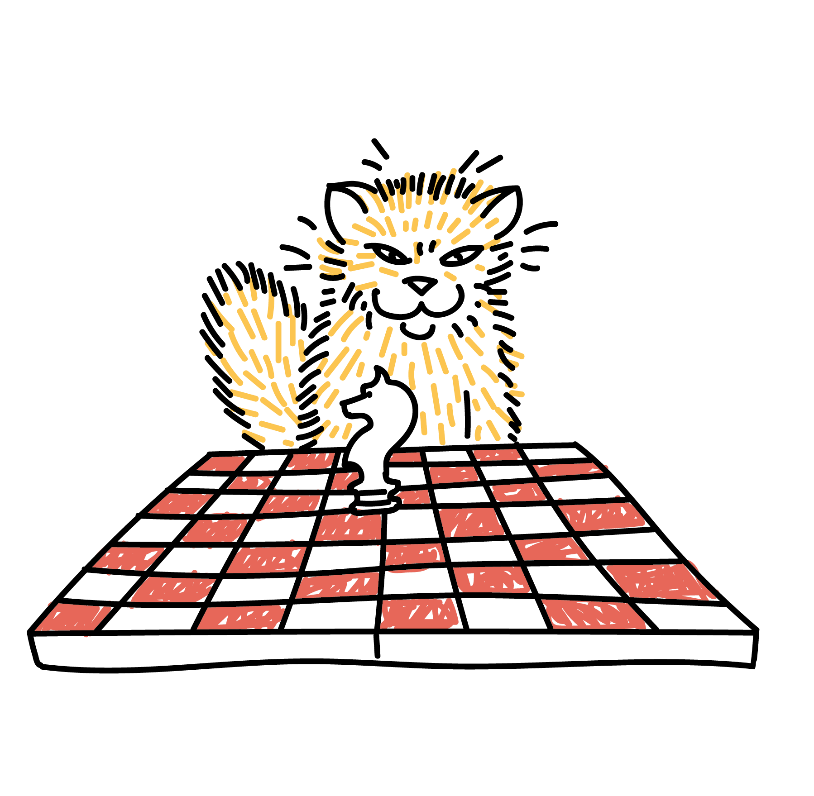 11
МИКРОФИНАНСОВЫЕ ОРГАНИЗАЦИИ.  ЧЕРНЫЕ КРЕДИТОРЫ
Основные ограничения деятельности МКК и МФК:
12
МИКРОФИНАНСОВЫЕ ОРГАНИЗАЦИИ.  ЧЕРНЫЕ КРЕДИТОРЫ
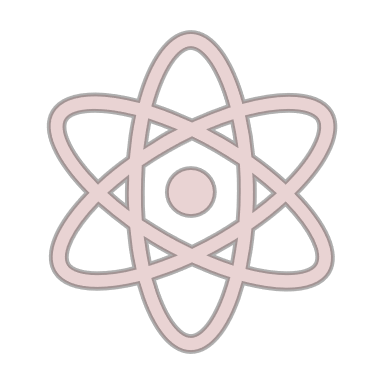 МФО вправе
МФО обязана
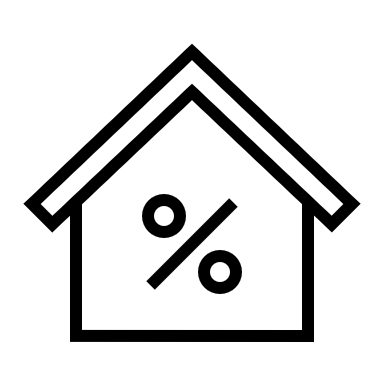 С УЧЕТОМ УСТАНОВЛЕННЫХ ОГРАНИЧЕНИЙ!
13
МИКРОФИНАНСОВЫЕ ОРГАНИЗАЦИИ.  ЧЕРНЫЕ КРЕДИТОРЫ
Микрофинансовая организация НЕ вправе
14
МИКРОФИНАНСОВЫЕ ОРГАНИЗАЦИИ.  ЧЕРНЫЕ КРЕДИТОРЫ
0,8%
Максимальный размер начисляемых процентов по краткосрочным микрозаймам до 1 года В ДЕНЬ, это 24% в месяц или 292% годовых!!!
Ограничение по ВСЕМ процентам, пеням, неустойкам, штрафам составляет 1,3 от суммы непогашенной части займа. Действует до момента частичного погашения заемщиком суммы займа и (или) уплаты начисленных %.
Взял 10000 рублей, то отдавать MAX всего не более 23000 рублей, 
где 10000 – это заём + 13000 – это максимальный размер всех процентов!
1,3X
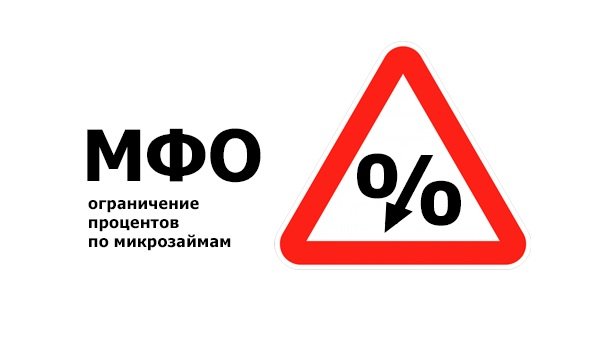 Начисления неустойки (штрафа, пени):
1. Из расчета 20% годовых. При условии дальнейшего начисления ставки. 
2. 0,1% от просроченной задолженности. При отсутствии начисления ставки.
15
МИКРОФИНАНСОВЫЕ ОРГАНИЗАЦИИ.  ЧЕРНЫЕ КРЕДИТОРЫ
PDL-специфика (pay-day-loans)
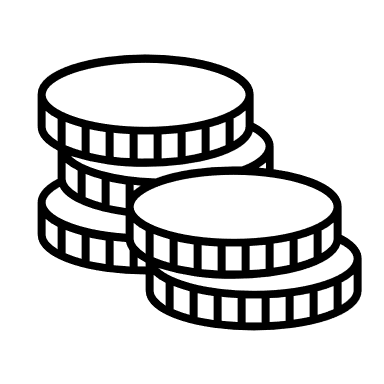 До 30 дней
До 30 тыс. руб.
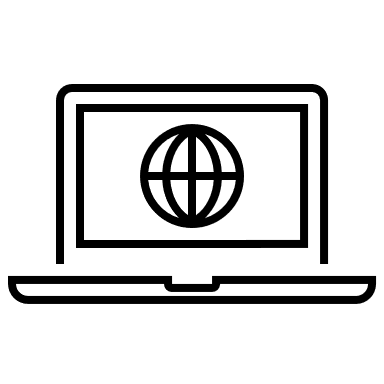 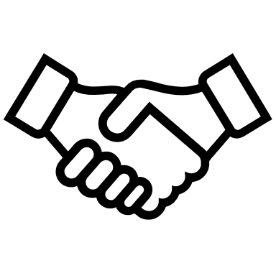 Новаторский подход

FINTECH

Международный уровень
Дистанционные каналы

Сеть торговых точек

Для широкой публики
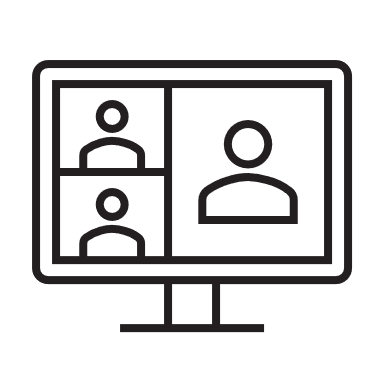 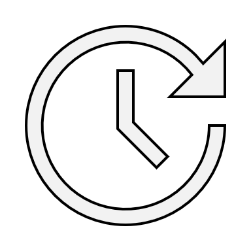 Скорость выдачи

Без документов

Способы выдачи
Комиссионный доход

Коробочные продукты

Подобие «экосистемы»
16
МИКРОФИНАНСОВЫЕ ОРГАНИЗАЦИИ.  ЧЕРНЫЕ КРЕДИТОРЫ
Рамка 
не < 5 % 
площади страницы
Договор 
микрозайма






Индивидуальные условия договора
Форма договора микрозайма. Требования:
ПОЛНАЯ СТОИМОСТЬ МИКРОЗАЙМА 
В ПРОЦЕНТАХ ГОДОВЫХ
ПОЛНАЯ СТОИМОСТЬ МИКРОЗАЙМА 
В ДЕНЕЖНОМ ВЫРАЖЕНИИ
1. Существенные индивидуальные условия договора должны быть отражены в виде таблицы, начиная с первой страницы договора, четким, хорошо читаемым шрифтом. 

2. В правом верхнем углу первой страницы договора в квадратной рамке перед таблицей с индивидуальными условиями размещаются сведения о ПОЛНОЙ СТОИМОСТИ ЗАЙМА.
17
МИКРОФИНАНСОВЫЕ ОРГАНИЗАЦИИ.  ЧЕРНЫЕ КРЕДИТОРЫ
Государственный реестр микрофинансовых организаций
Статус МФО имеют только организации, которые в гос. реестре
Сайт банка России cbr.ru
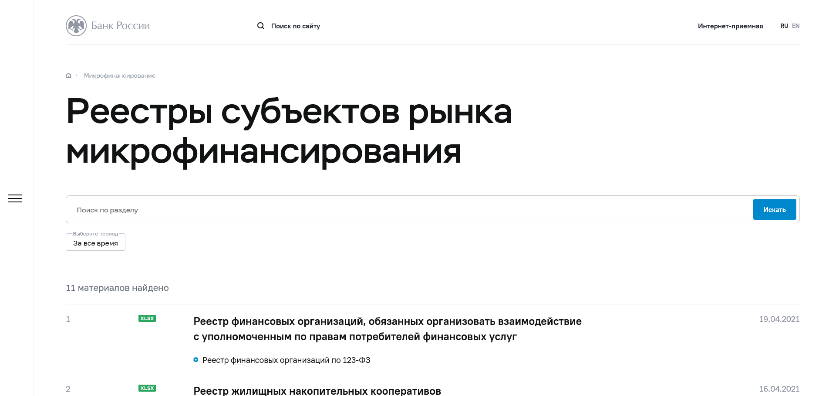 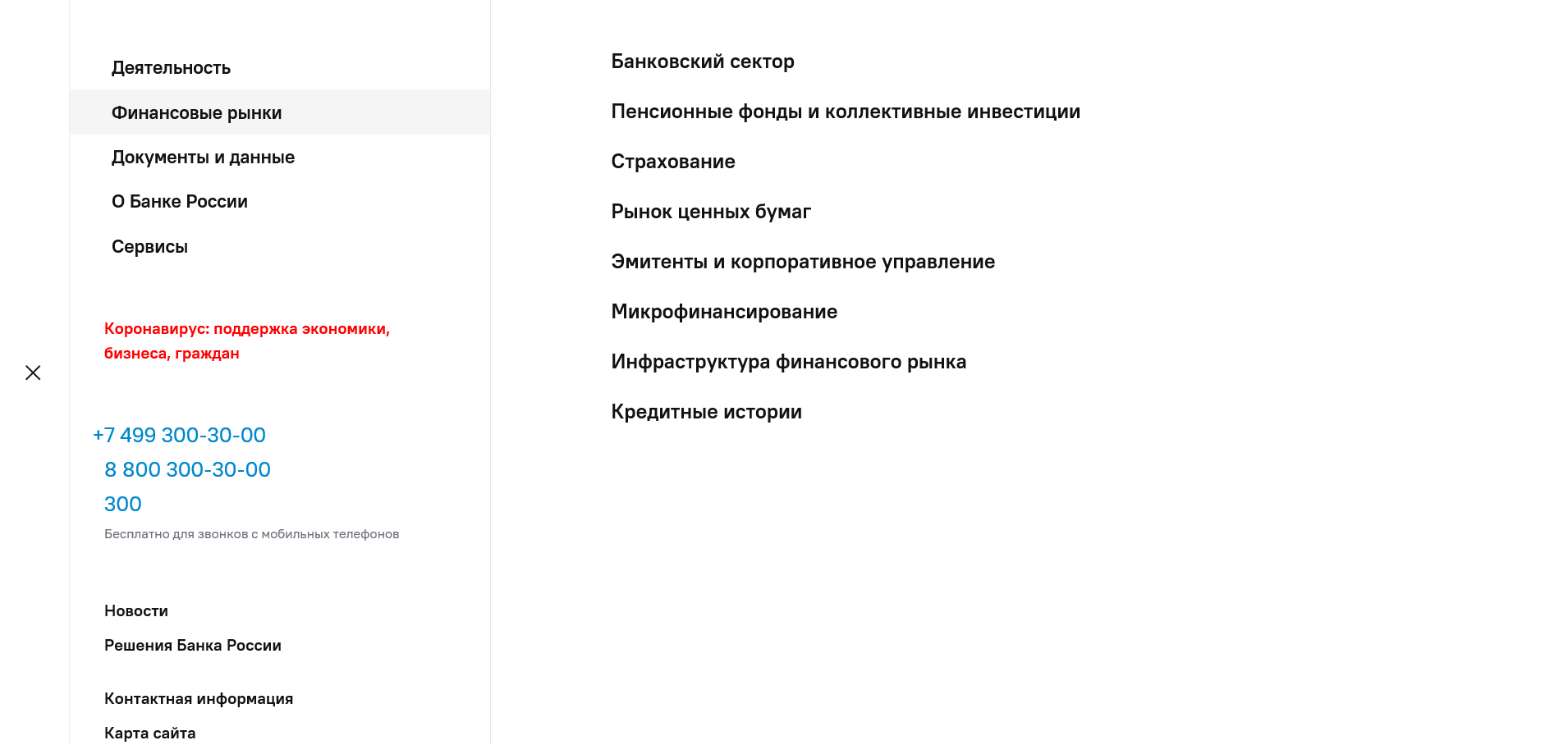 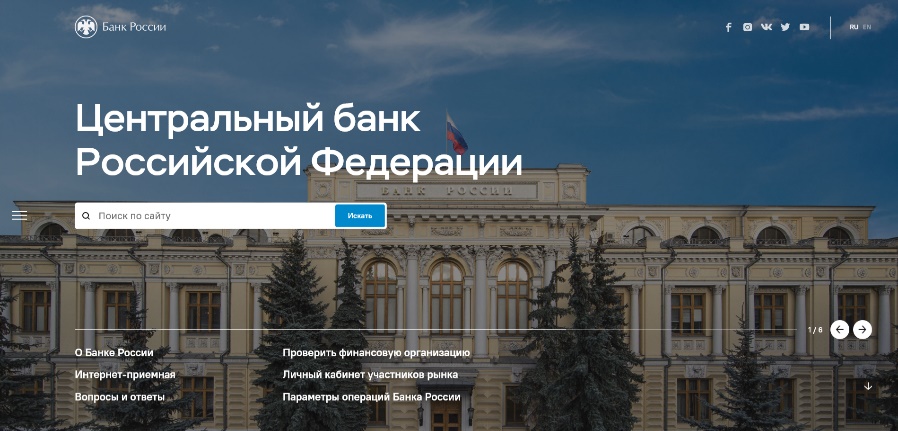 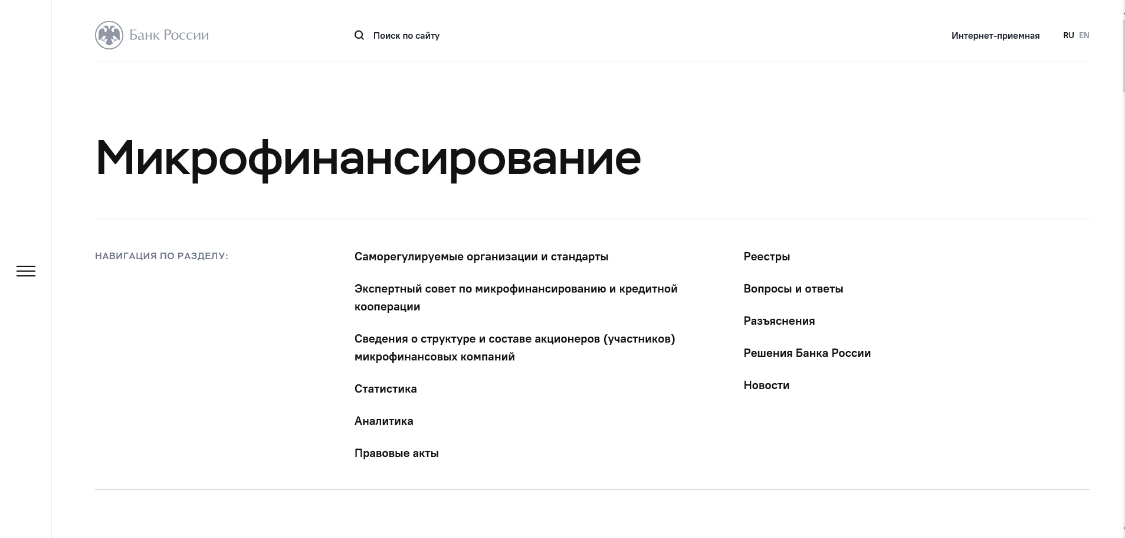 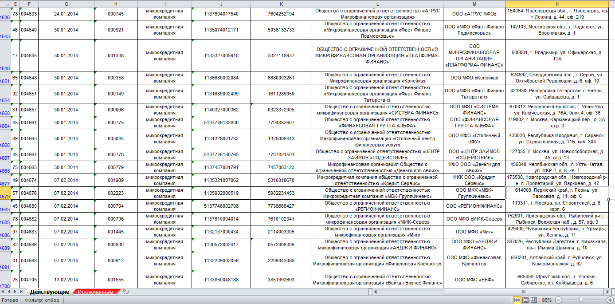 18
МИКРОФИНАНСОВЫЕ ОРГАНИЗАЦИИ.  ЧЕРНЫЕ КРЕДИТОРЫ
Совместно с компаниями – поисковыми системами Яндекс и MAIL 
запущен проект «Маркировка»
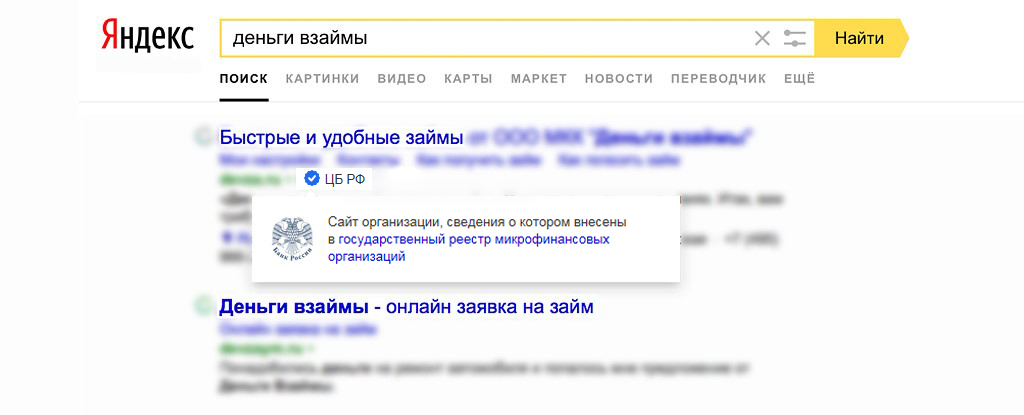 19
МИКРОФИНАНСОВЫЕ ОРГАНИЗАЦИИ.  ЧЕРНЫЕ КРЕДИТОРЫ
Нелегальные кредиторы ИЛИ черные кредиторы!!!
Не являются участниками микрофинансового рынка, их деятельность 
НЕ регулируется и НЕ контролируется Банком России!

Риски:
возможен обман, нарушение требований законодательства, прав потребителя, воспользуются данными о вас, а интересы такого заемщика не будут защищены законом;

заемщику не предоставят всей информации о размере обязательств и обо всех условиях займа (полной стоимости займа);

заемщик может оказаться должным астрономическую сумму и стать жертвой незаконных методов взыскания долга (коллекторы в нашей стране по закону – только Служба судебных приставов РФ!).
20
МИКРОФИНАНСОВЫЕ ОРГАНИЗАЦИИ.  ЧЕРНЫЕ КРЕДИТОРЫ
Черные кредиторы / ростовщики / «процентщики»!
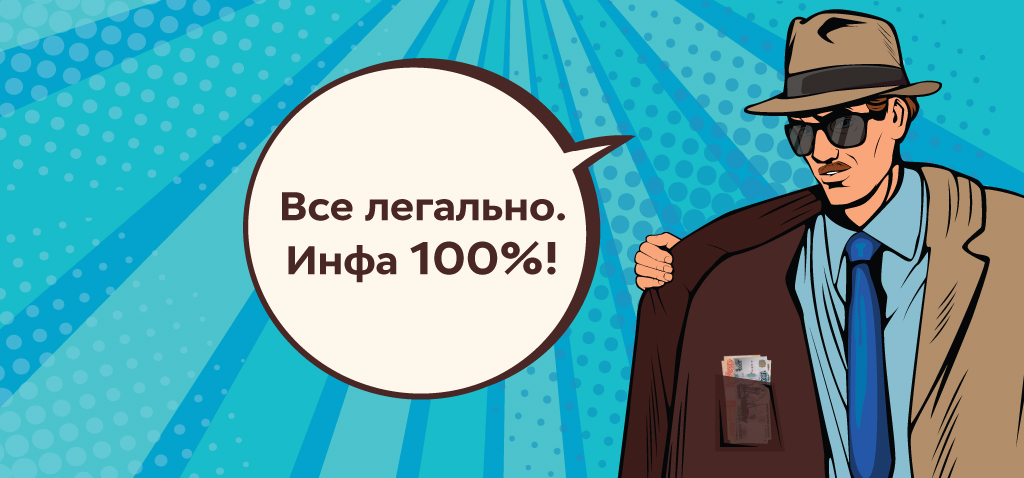 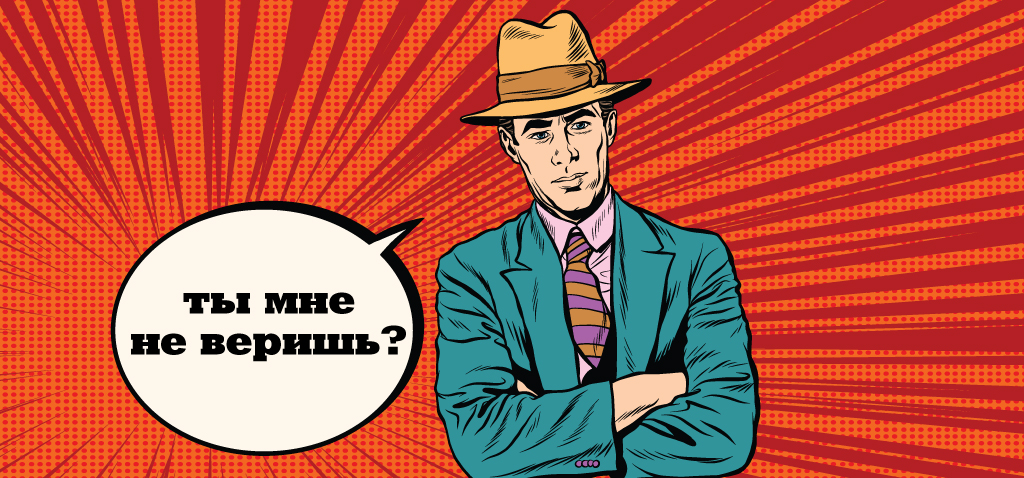 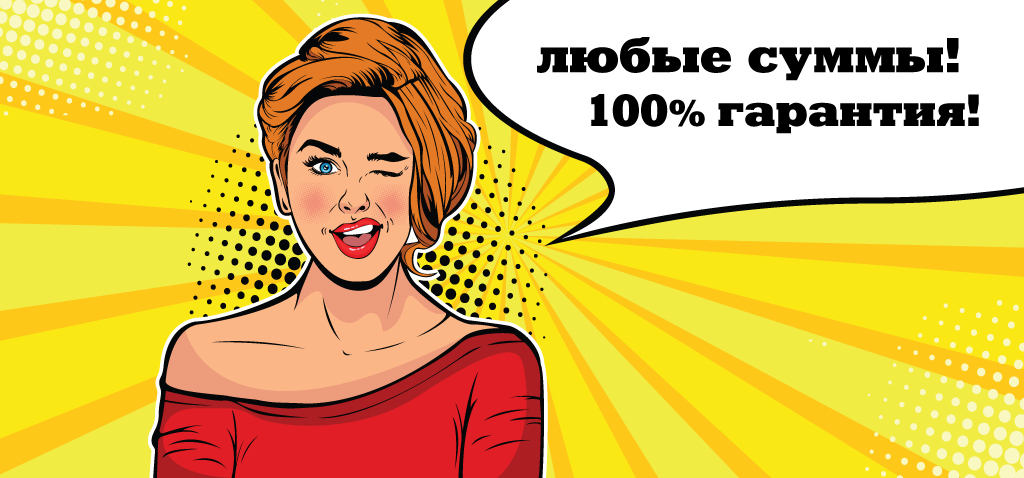 Ростовщи́чество — предоставление денег в долг с условием их возврата с процентами (предоставление денег В РОСТ). В современных условиях ростовщичеством называют дачу финансовых средств в долг под необоснованно высокий процент 
по сравнению с обычной практикой!
21
МИКРОФИНАНСОВЫЕ ОРГАНИЗАЦИИ.  ЧЕРНЫЕ КРЕДИТОРЫ
Как отличить легальную МФО от черного кредитора ?
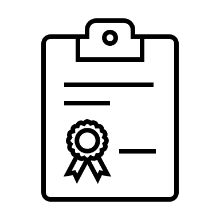 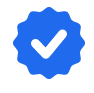 Добросовестная МФО никогда не предложит:
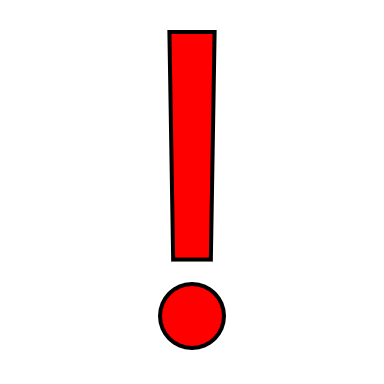 маркировка сайта
государственный реестр МФО (ГРМФО)
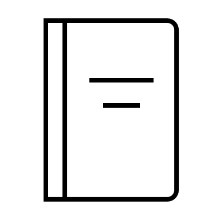 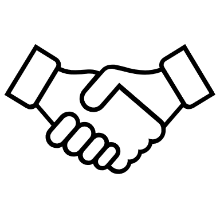 отсутствие указаний на вид осуществляемой деятельности
членство в СРО
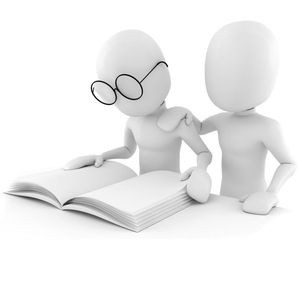 22
МИКРОФИНАНСОВЫЕ ОРГАНИЗАЦИИ.  ЧЕРНЫЕ КРЕДИТОРЫ
ВОПРОС 1. 

В каком году на Банк России были возложены полномочия мегарегулятора?
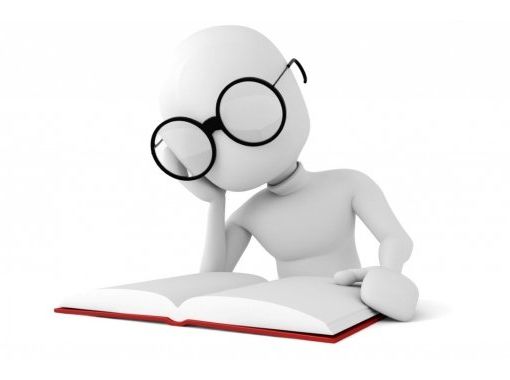 А) 2012

Б) 2013

В) 2014

Г) 2015
23
МИКРОФИНАНСОВЫЕ ОРГАНИЗАЦИИ.  ЧЕРНЫЕ КРЕДИТОРЫ
ВОПРОС 1. 

В каком году на Банк России были возложены полномочия мегарегулятора?
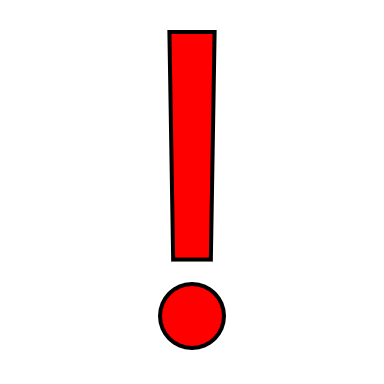 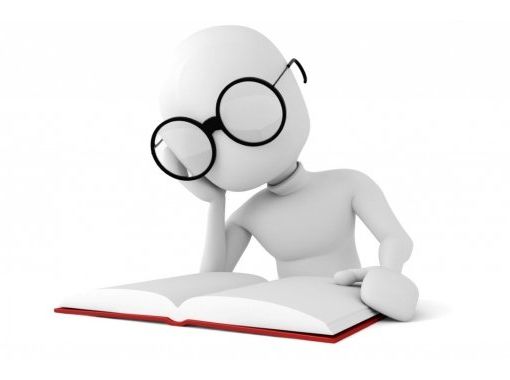 А) 2012

Б) 2013

В) 2014

Г) 2015
24
МИКРОФИНАНСОВЫЕ ОРГАНИЗАЦИИ.  ЧЕРНЫЕ КРЕДИТОРЫ
ВОПРОС 2. 

Каким будет максимальный размер совокупной суммы задолженности (ОСНОВНОЙ ДОЛГ + ВСЕ ПРОЦЕНТЫ, ШТРАФЫ, ПЕНИ) заемщика по займу, оформленному 01.04.2024, на сумму 10 тыс. рублей под 292% годовых на 20 дней, если заемщик не сможет вовремя его погасить?
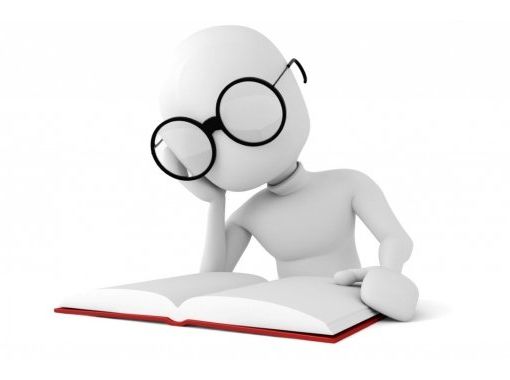 А) 20 тыс. руб. 

Б) 23 тыс. руб.

В) 25 тыс. руб.

Г) 365 тыс. руб.
25
МИКРОФИНАНСОВЫЕ ОРГАНИЗАЦИИ.  ЧЕРНЫЕ КРЕДИТОРЫ
ВОПРОС 2. 

Каким будет максимальный размер совокупной суммы задолженности (ОСНОВНОЙ ДОЛГ + ВСЕ ПРОЦЕНТЫ, ШТРАФЫ, ПЕНИ) заемщика по микрозайму, оформленному 01.04.2024, на сумму 10 тыс. рублей под 292% годовых на 20 дней, если заемщик НЕ сможет вовремя его погасить?
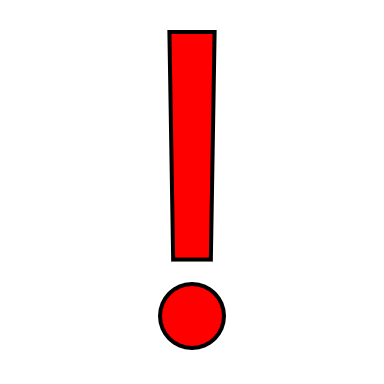 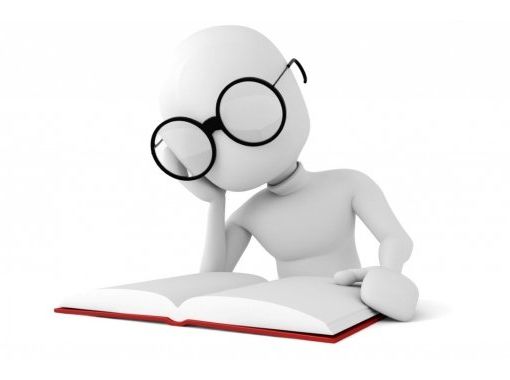 А) 20 тыс. руб. 

Б) 23 тыс. руб.

В) 25 тыс. руб.

Г) 365 тыс. руб.
26
МИКРОФИНАНСОВЫЕ ОРГАНИЗАЦИИ.  ЧЕРНЫЕ КРЕДИТОРЫ
ВОПРОС 3. 

Кто в соответствии с законодательством осуществляет надзор за профессиональными взыскателями – коллекторскими агентствами?
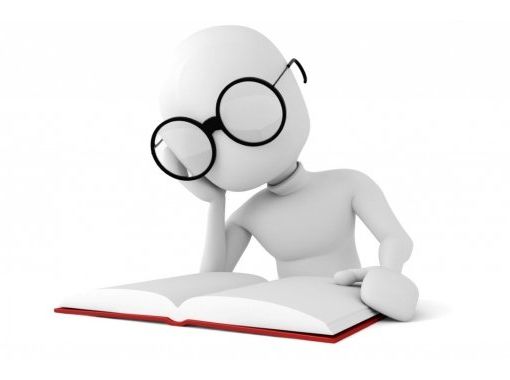 А) Банк России

Б) ФССП РФ

В) ФСБ РФ

Г) никто
27
МИКРОФИНАНСОВЫЕ ОРГАНИЗАЦИИ.  ЧЕРНЫЕ КРЕДИТОРЫ
ВОПРОС 3. 

Кто в соответствии с законодательством осуществляет надзор за профессиональными взыскателями – коллекторскими агентствами?
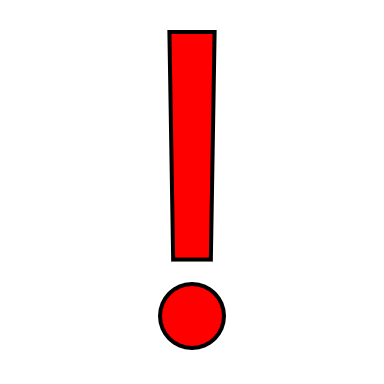 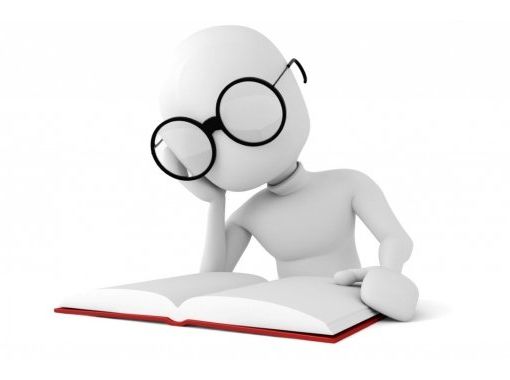 А) Банк России

Б) ФССП РФ

В) ФСБ РФ

Г) никто
28
МИКРОФИНАНСОВЫЕ ОРГАНИЗАЦИИ.  ЧЕРНЫЕ КРЕДИТОРЫ
ВОПРОС 4. 

Совокупный размер задолженности по основному долгу по всем договорам микрозайма по одному заемщику-физическому лицу в микрокредитной компании не должен превышать…
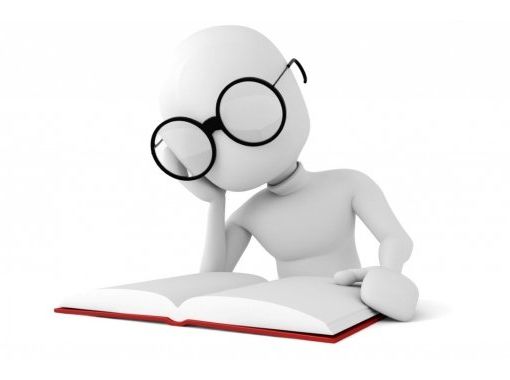 А) 100 тыс. руб.

Б) 300 тыс. руб.

В) 500 тыс. руб.

Г) 5 млн руб.
29
МИКРОФИНАНСОВЫЕ ОРГАНИЗАЦИИ.  ЧЕРНЫЕ КРЕДИТОРЫ
ВОПРОС 4. 

Совокупный размер задолженности по основному долгу по всем договорам микрозайма по одному заемщику-физическому лицу в микрокредитной компании не должен превышать…
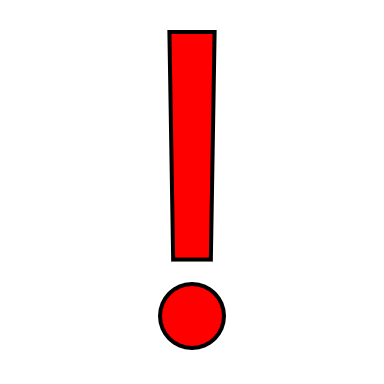 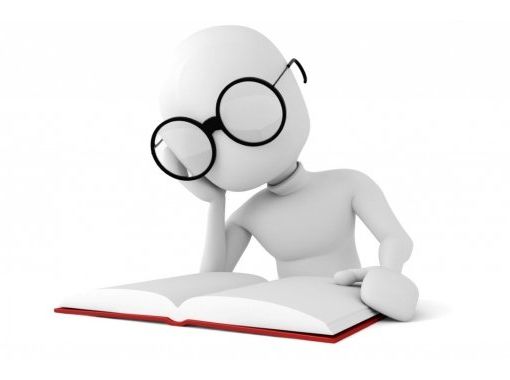 А) 100 тыс. руб.

Б) 300 тыс. руб.

В) 500 тыс. руб.

Г) 5 млн руб.
30
МИКРОФИНАНСОВЫЕ ОРГАНИЗАЦИИ.  ЧЕРНЫЕ КРЕДИТОРЫ
ВОПРОС 5. 

Где в договоре потребительского займа размещается информация о полной стоимости кредита?
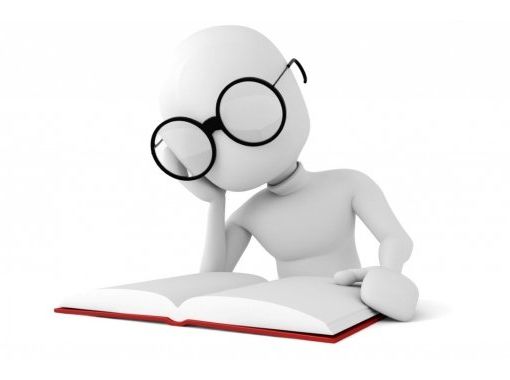 А) На первой странице в правом верхнем углу

Б) На первой странице в левом верхнем углу

В) На последней странице внизу

Г) В любом труднодоступном месте
31
МИКРОФИНАНСОВЫЕ ОРГАНИЗАЦИИ.  ЧЕРНЫЕ КРЕДИТОРЫ
ВОПРОС 5. 

Где в договоре потребительского займа размещается информация о полной стоимости кредита?
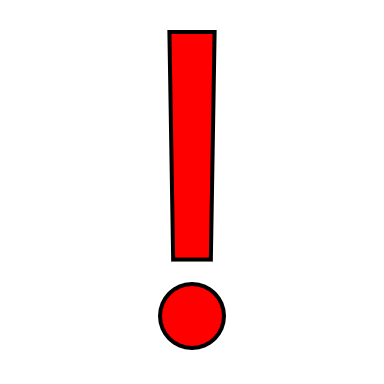 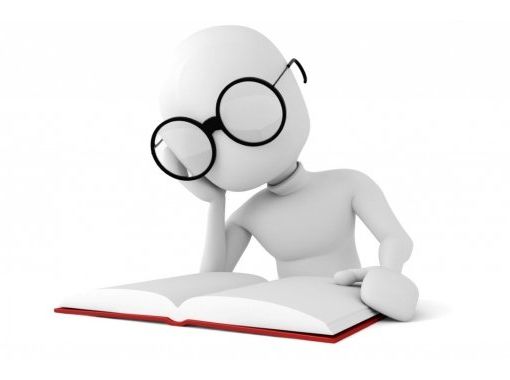 А) На первой странице в правом верхнем углу

Б) На первой странице в левом верхнем углу

В) На последней странице внизу

Г) В любом труднодоступном месте
32
МИКРОФИНАНСОВЫЕ ОРГАНИЗАЦИИ.  ЧЕРНЫЕ КРЕДИТОРЫ
Саморегулируемые организации, Роспотребнадзор
урегулирование споров между инвестором и финансовой  организацией;
применение мер принуждения к финансовым организациям в случае нарушения ими прав потребителей.


Финансовый омбудсмен
досудебное урегулирование споров.
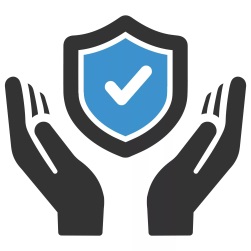 КУДА ОБРАЩАТЬСЯ, ЕСЛИ ВАШИ ПРАВА НАРУШЕНЫ?
Банк России
применение мер к финансовым организациям в случае нарушения прав потребителей финансовых услуг.

   Суд

установление факта нарушения закона или договора;
взыскание в пользу потребителя суммы ущерба, штрафа, неустойки.

     Правоохранительные органы

признаки совершения противоправных действий;
причинение ущерба.
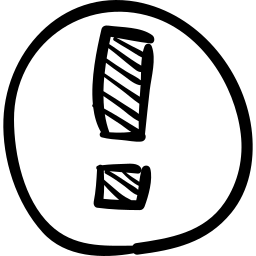 Проверяйте лицензию финансовой организации на сайте Банка России www.cbr.ru!
33
ЕДИНЫЙ КОНТАКТНЫЙ ЦЕНТР БАНКА РОССИИ
   8 800 300 3000
САЙТ О ФИНАНСОВОЙ КУЛЬТУРЕ  -                                                                              ДЛЯ ТЕХ, КТО ДУМАЕТ О БУДУЩЕМ
fincult.info
ИНТЕРНЕТ-ПРИЕМНАЯ БАНКА РОССИИ
cbr.ru/reception
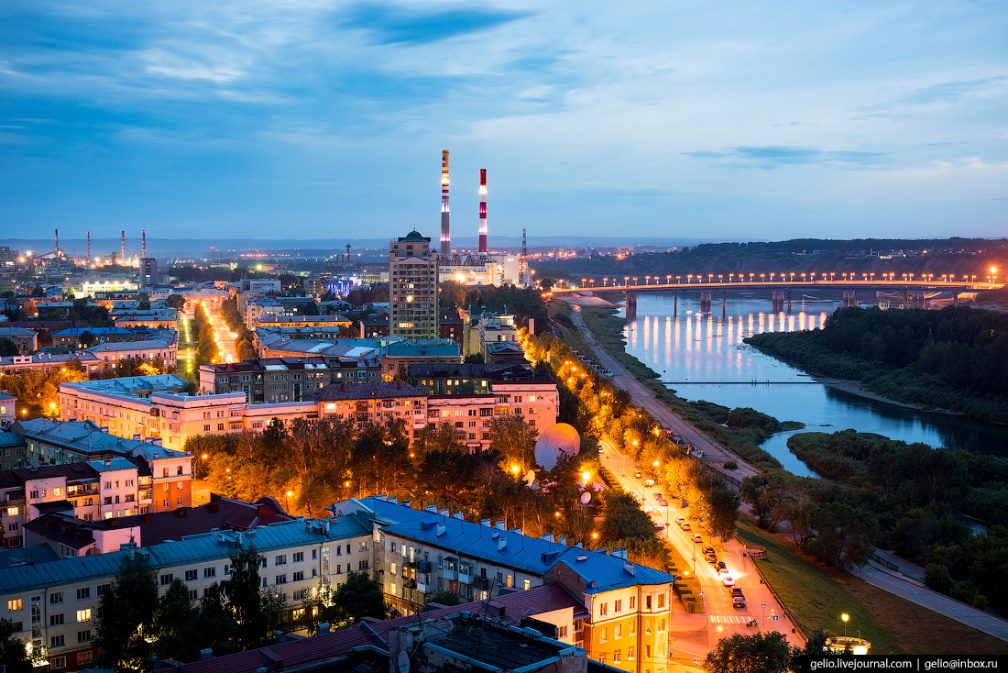 Спасибо за внимание!
ПРОВЕРЬТЕ У КОМПАНИИ 
НАЛИЧИЕ ЛИЦЕНЗИИ БАНКА РОССИИ
на сайте www.cbr.ru